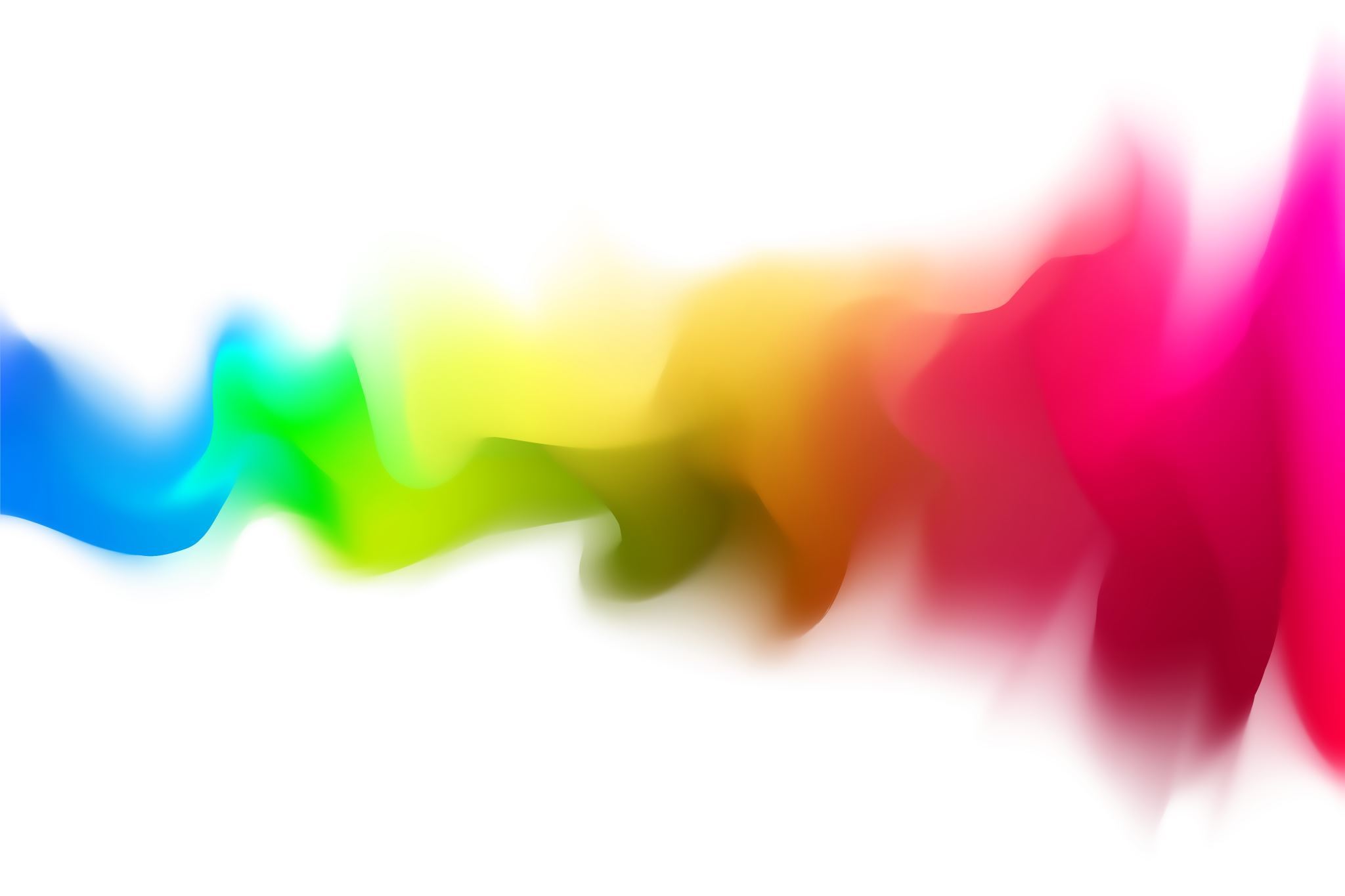 Applying to collegeWhere do I start
What are your choices for Post-secondary plans?
College – Trade School, 2-year or 4-year, public/private.
Military – ASVAB will be a requirement – being offered on November 12 at EHS.  Ms Harris can assist with putting you in touch with a recruiter for a military branch if you need assistance.
www.collegeforalltexans.com - gives step by step information about how to apply to the military, technical/trade school and 4 & 2 year colleges as well as how to apply for financial aid.
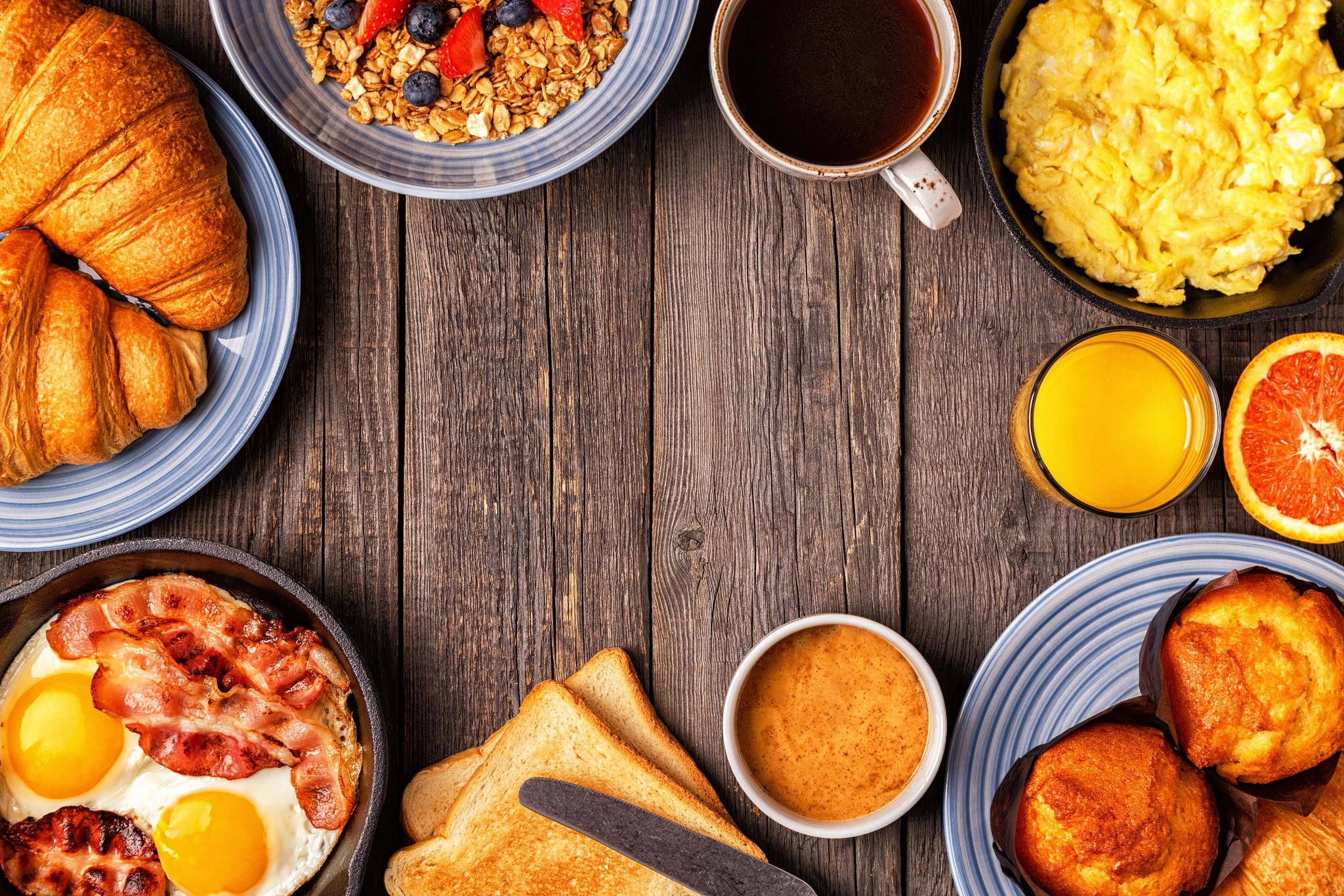 Free & Reduced Lunch – more than just a meal
Families can apply through the School Cafe app.
If you qualify for free/reduced lunch your SAT, ACT, College application fees, Dual Credit class books/materials, Art/Floral Design and NCAA fees will be waived.  This can save hundreds!
Email your counselor to request a fee waiver.
Remember…you can only have 2 SAT and 2 ACT waivers total throughout high school.
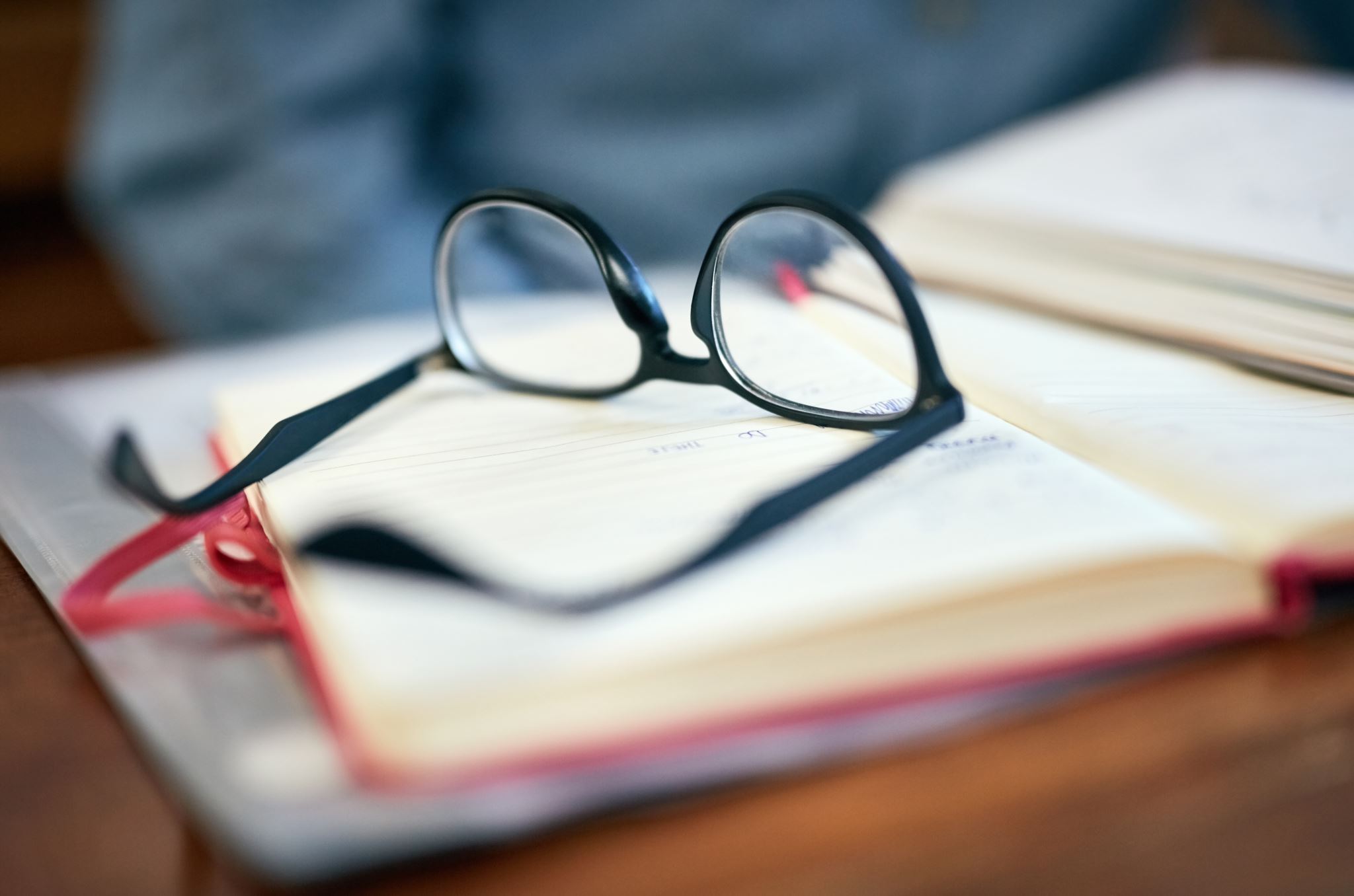 How many colleges should I apply to?
@ least 2 Safe schools – those that you meet all requirements and are almost certain that you will be accepted at.
@ least 3 Target schools – those that your academic profile is competitive with that of admitted students.
@ least 2 Reach/Dream schools – these are a stretch for you.  Your grades, test scores and overall profile is lower that what the school lists as its student profile.
**apply to schools that train you for your future career, not based upon the name of the school.
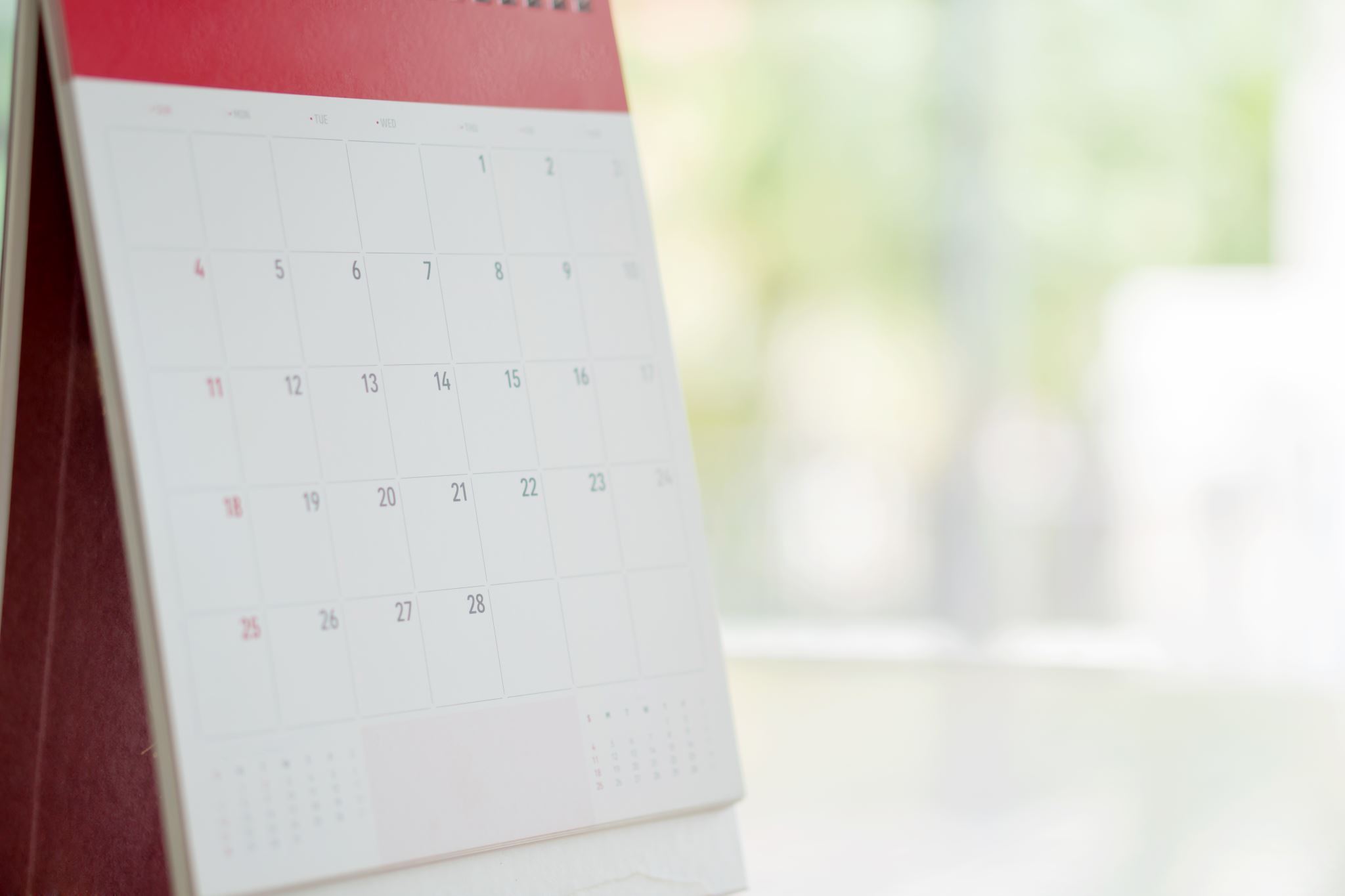 Which college admission process best suits you?
Non-restrictive plans
Regular Decision – students submit an application by a specified date and receive a decision in a clearly stated period of time.
Rolling Admission – institutions review applications as they are submitted and render admission decisions throughout the admission cycle.
Early Action – students apply early and receive a decision well in advance of the institution's regular response date.
Priority – this is the Early Action/Scholarship Deadline for in-state colleges/universities.
Restrictive Application Plans
Early Decision – students make a commitment to a first-choice institution where if admitted they must enroll.  The application deadline and decision deadlines occur early.  Commitment is BINDING. 
Restrictive Early Action– students apply to an institution of preference and receive a decision early. They may be restricted from applying ED, EA or REA to other institutions, that have until May 1st to confirm.
Should I take the SAT or the ACT?
We recommend that students take BOTH exams.  Do not cram or rush, but prepare ahead of time.
Free SAT Prep:  https://satsuite.collegeboard.org/sat/practice-preparation
Free ACT Prep:  https://www.act.org/content/act/en/products-and-services/the-act/test-preparation/free-act-test-prep.html
We recommend that students do not select the colleges that they want their scores sent to when registering for the tests.  Instead, wait for your test scores and then select which school you want to send them to.
Students also have the choice to NOT send their scores, if a college they are applying to is test optional.  It is the student’s responsibility to look at the college’s website to find out if a school is test optional.  
When would I send or not send if my school is test optional?  If your scores meet or are above the college’s average test scores – you send!
Many scholarships will ask for SAT/ACT scores.
Be sure to apply for accommodations if you get them in the classroom!
TSIA
What is the TSIA?  It is a college readiness test that is required if the SAT or ACT do not meet the required score.
How do I know if I need to take the TSIA?  If your SAT scores are at least 480 verbal and 530 math or your ACT scores are a 19 in the math and ELA sections with a 23 total score, then you are exempt!  You can also have earned a C or higher in an English and  Math Dual Credit course to be exempt.
What if I don’t take it?  Colleges will require you to take a summer College Prep English or Math course for no credit.  You cannot enroll in credit bearing courses until you pass the course or the TSIA.
Where do I take the TSIA?  We offer it on campus – more information will follow in the spring semester about signing up.
FERPA Application RequirementStudents must complete the FERPA question on SchoolinksCounselors cannot complete any documents if this is not completed, which will hold up your application!
Schoolinks
Transcript requests
Many colleges will allow you to request additional documents from your student portal once you submit your applications.  
The only way to have an official transcript sent is by adding the college to Schoolinks as seen in the video.
Official means that it never goes to a student/parent.  An official transcript is sent after the request from institution to institution.
Transcripts for NCAA Clearinghouse & Scholarships
Rank Question
When you are completing your information in Schoolinks, you will see a question asking if you would like to share your rank with your colleges as it is no longer on the transcript – only GPA appears, not rank. 
If you opt to send your rank, it will be sent to all colleges, there is no option to select individual schools.
Some colleges may ask you to submit your rank if you opt send share rank.  All students have a rank letter in their Skyward Portfolio tab in attachments.  There will be the option to request this from your student portal once the application has been submitted.  Some colleges will allow students to upload it themselves into their portals.
If you do not wish to share rank, then no further action is needed.  If you need assistance with deciding to share rank or not, please reach out to your counselor for advisement.
Requesting letters of Recommendation
https://www.youtube.com/watch?v=jeSLhLs4BUY
Please allow teachers and counselors at least 2 weeks from your deadline to write your letter.  We may have over 30 letters to write and want to do the best letters possible for our students!
Email your counselor and teacher your brag sheet – check list on next slide.
If schools do not want letters rec do not submit them as they go into a junk file.
Letter of Rec checklist
NCAA Clearinghouse
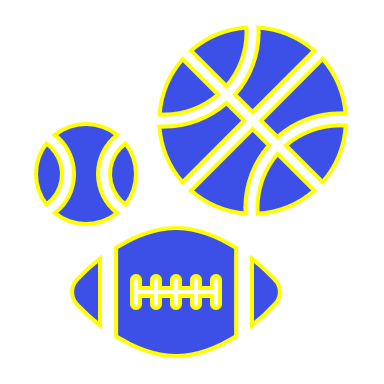 Student Athletes being recruited to play Division I or Division II sports must register with the Clearinghouse and send their transcript:
https://web3.ncaa.org/ecwr3/ 
Things to remember:
Check your account to see updates and tasks
Be sure to add Elkins HS so we can upload your transcript
Fee waivers are available for those students that qualify
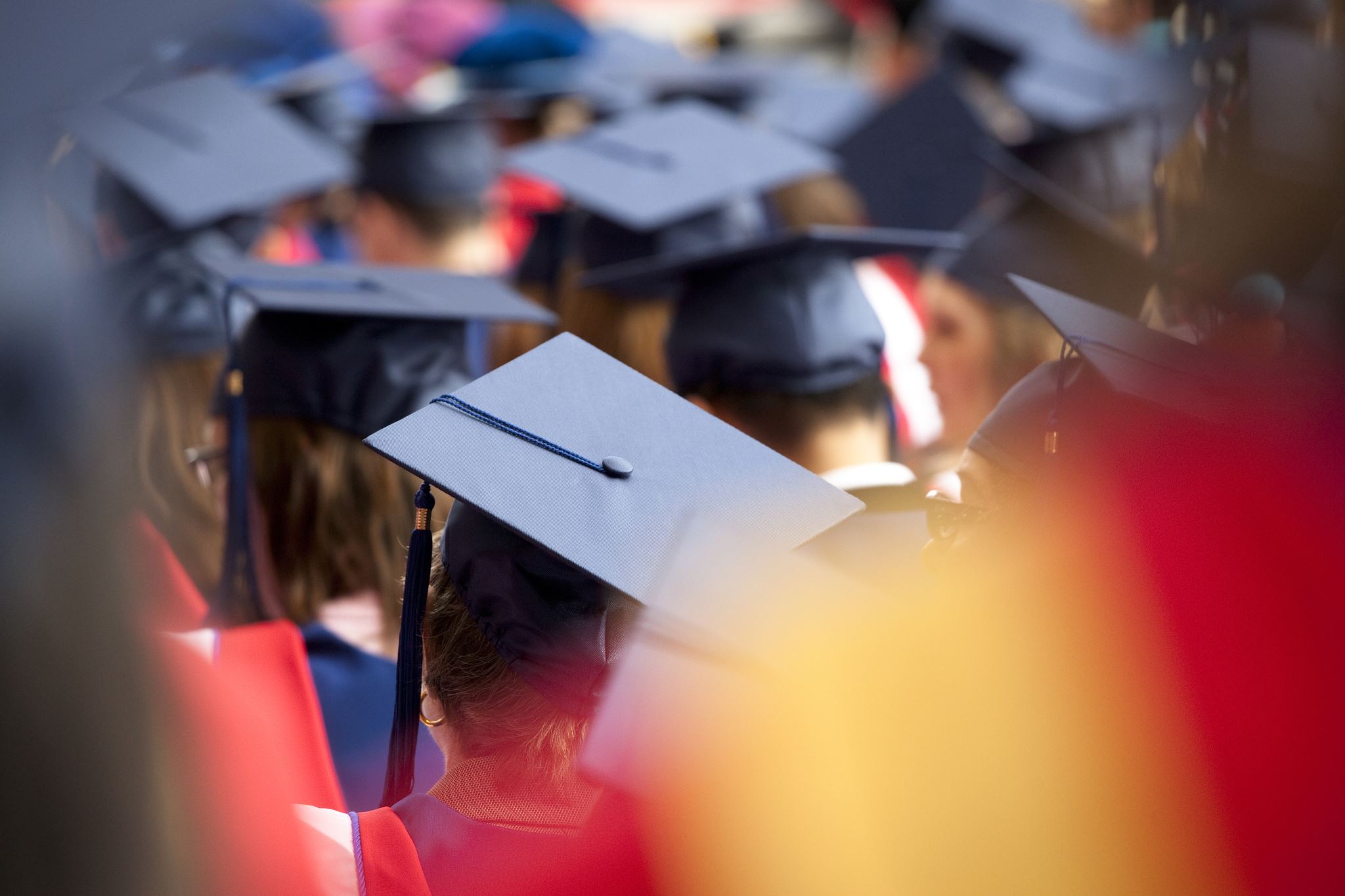 CCRA
Scholarships
AP Testing Assistant Coordinator
FAFSA
College Advising
TSIA testing
ASVAB testing
Everything college, career and military
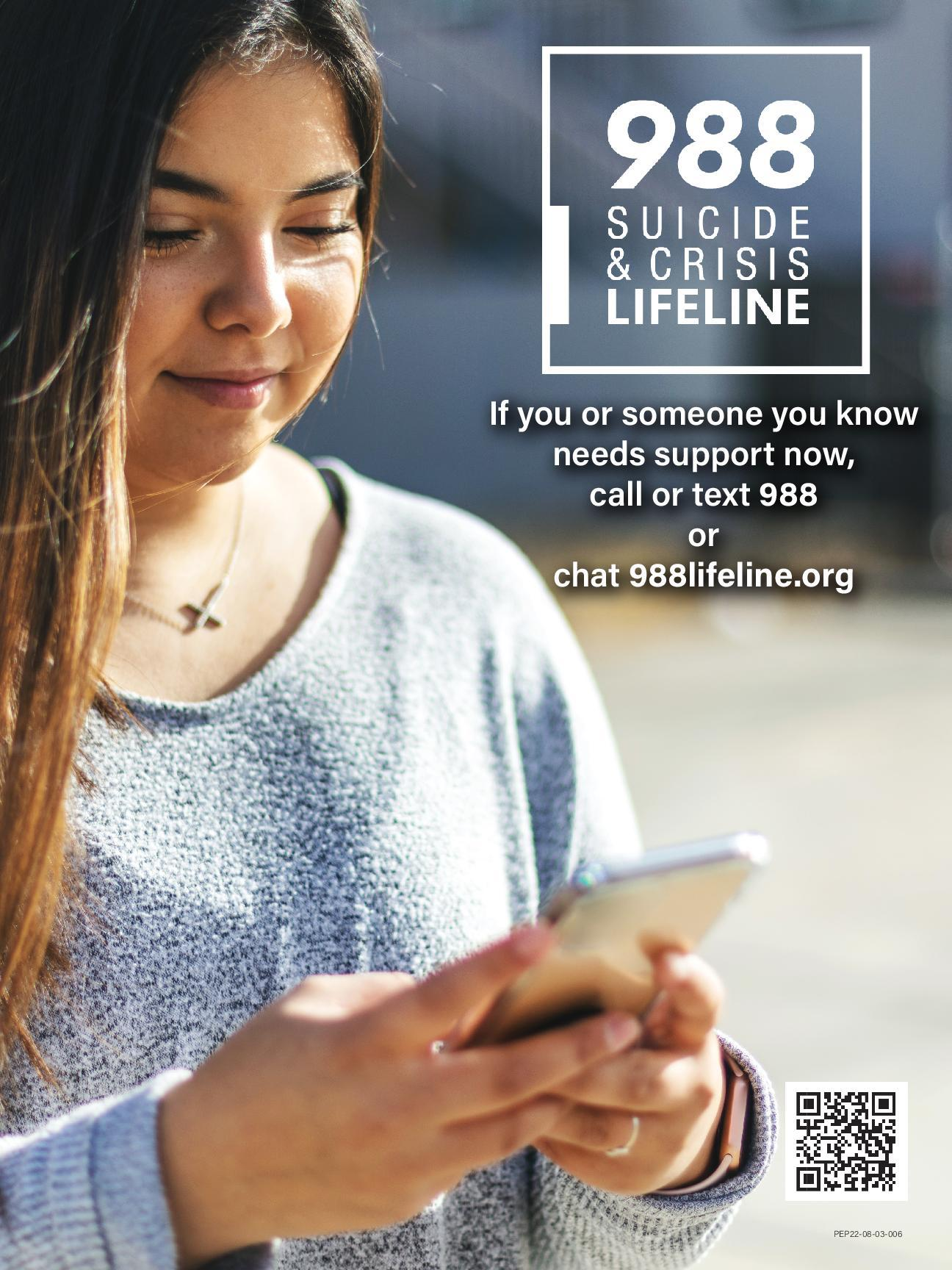 988 Crisis Line